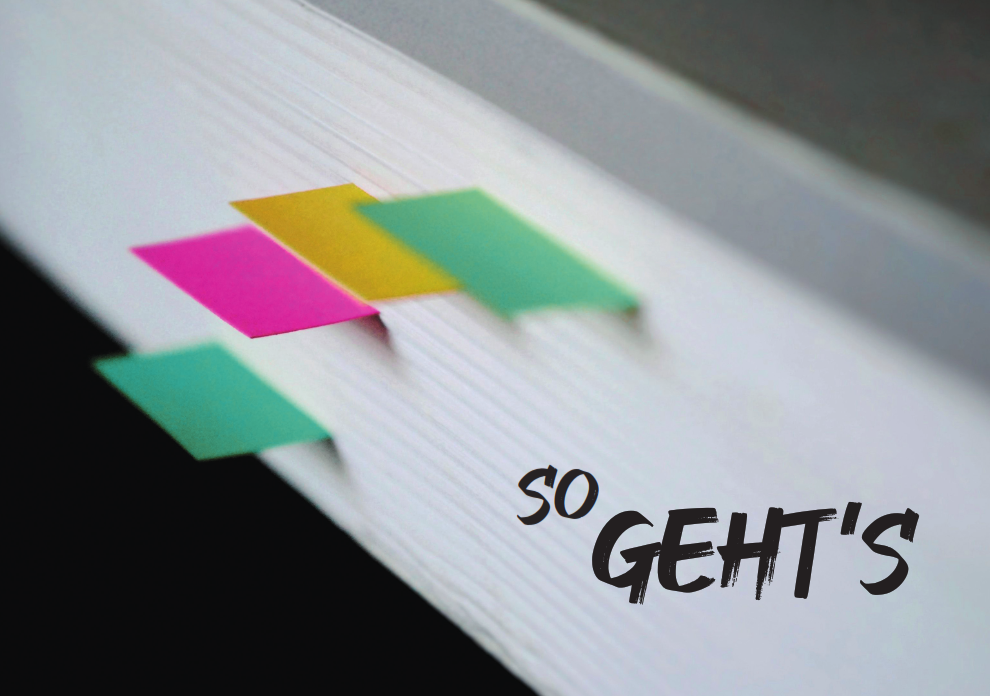 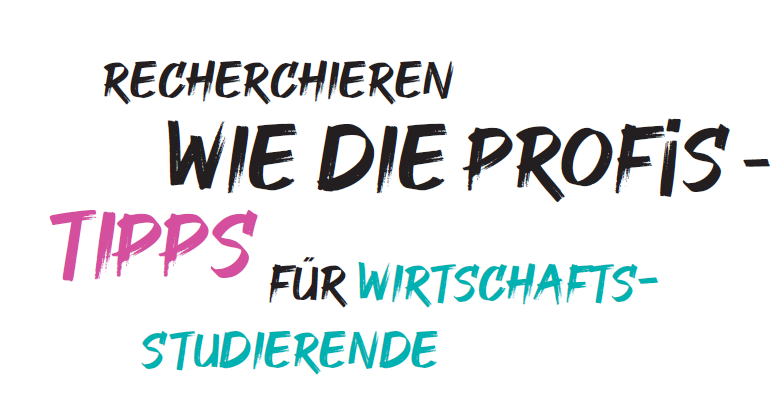 Sandra Müller & Stefan Eicher Engel | sandra.mueller@zhbluzern.ch & stefan.eicher@zhbluzern.ch
20. Oktober 2021
Tipp 5: Suchstrategien
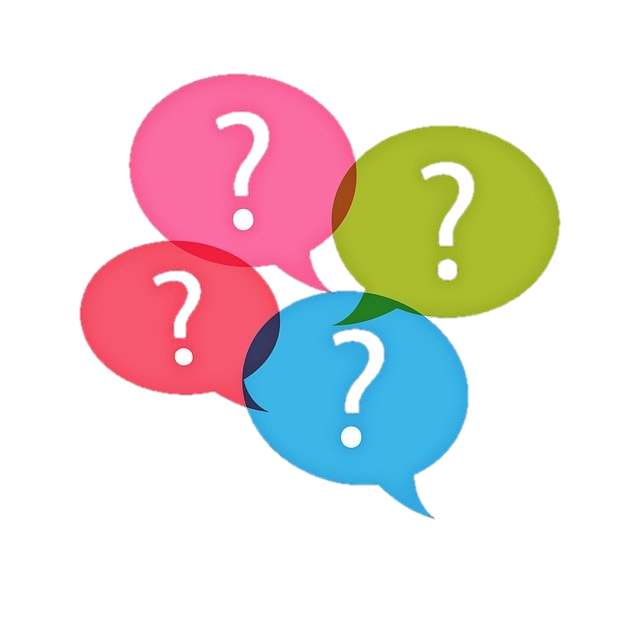 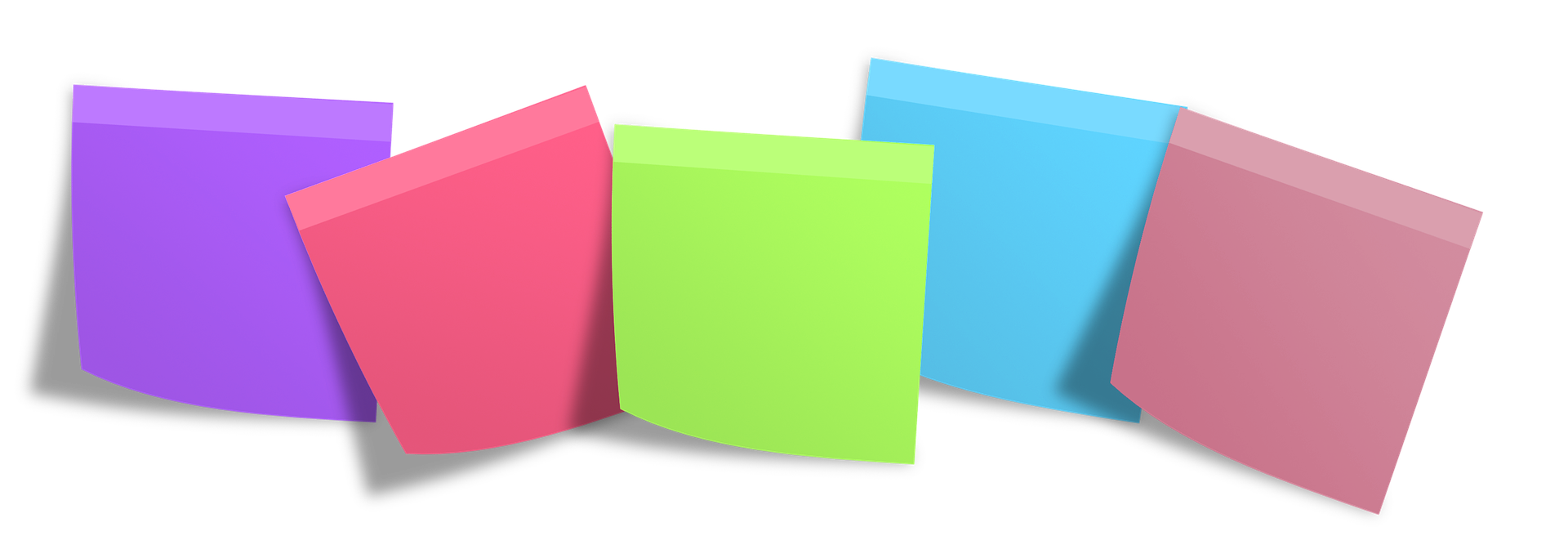 Perlenzucht
 (pearl growing) 
    und   
 Schneebälle
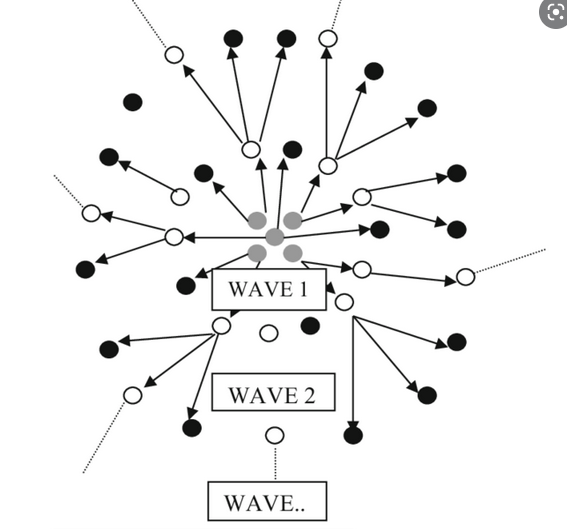 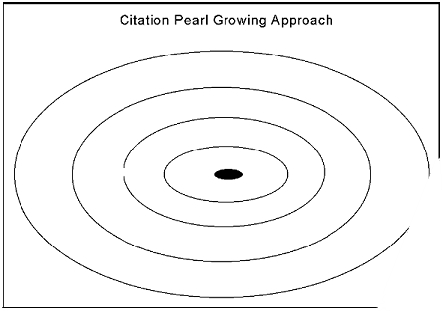 PEARLS DON’T LIE
ON THE SEASHORE.
IF YOU WANT ONE, YOU MUST DIVE FOR IT.
Kontaktdaten
www.zhbluzern.ch/wirtschaft
sandra.müller@zhbluzern.ch stefan.eicher@zhbluzern.ch
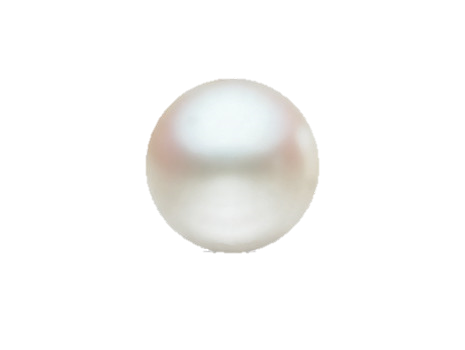 3
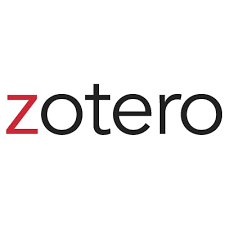 Tipp 5: Suchstrategien
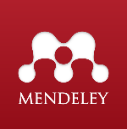 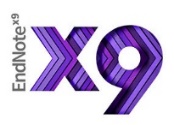 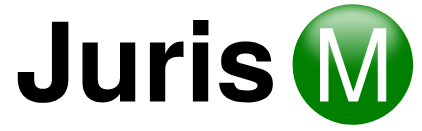 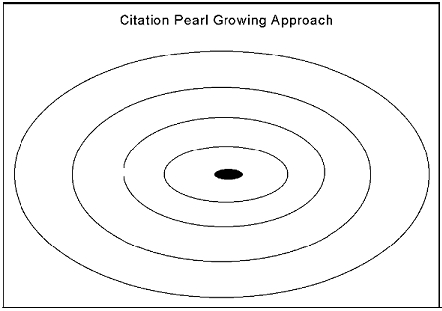 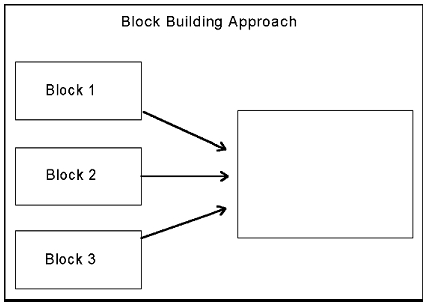 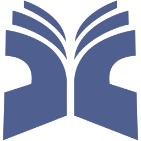 JabRef
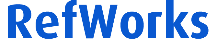 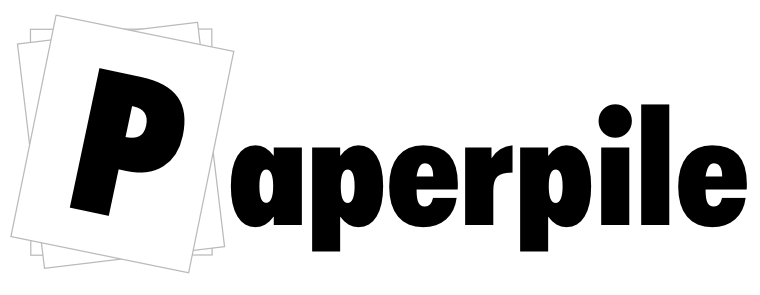 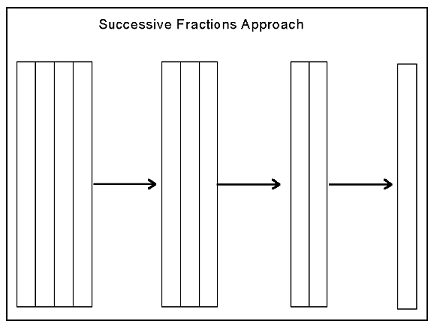 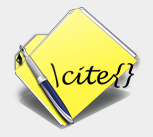 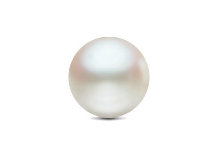 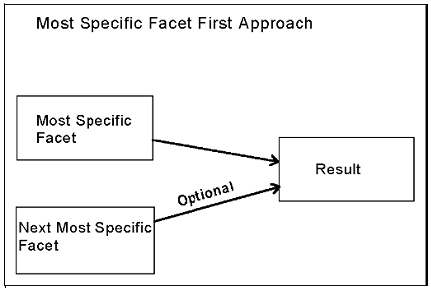 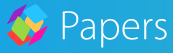 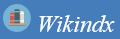 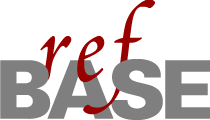 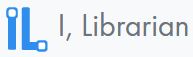 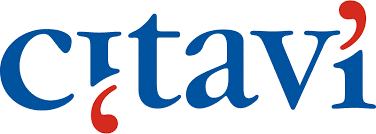 Quelle: https://sprint.informationswissenschaft.ch
Tipp 5: Suchstrategien
Bücher
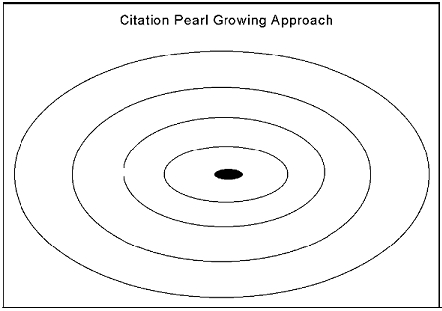 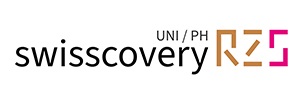 (Klassifikation)
Autor
Thema
(Schlagworte)
(Virtuelles Regal)
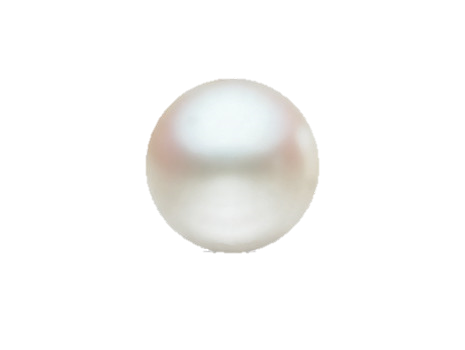 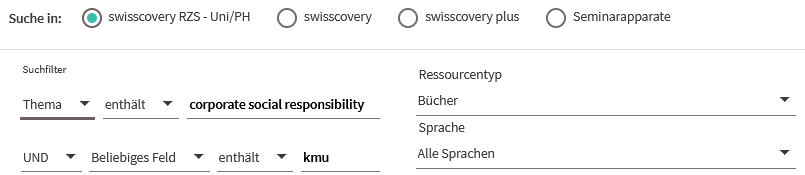 Zeitschriften
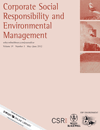 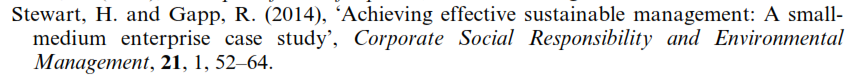 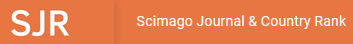 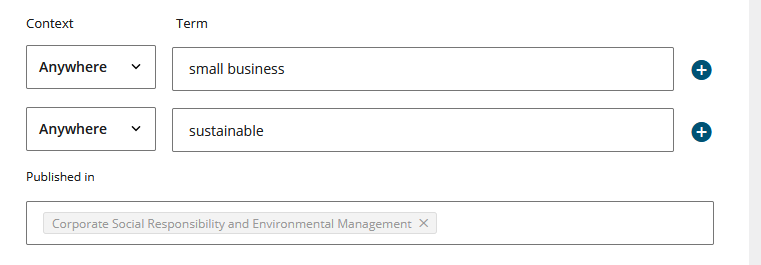 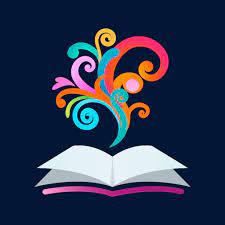 Artikel
https://doi.org/10.1002/csr.201
Autor
Thema
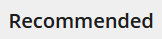 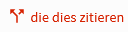 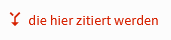 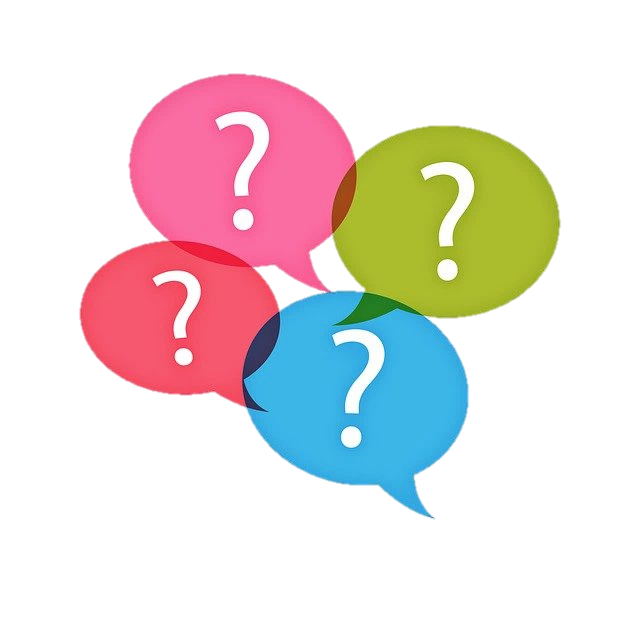 Tipp 6: Journal-Artikel findenMittwoch, 8. März, 12:15 Uhr
Sandra Müller & Stefan Eicher EngelZentral- und Hochschulbibliothek LuzernFachreferat WirtschaftTool- & Link-Tipps auf www.zhbluzern.ch/wirtschaft sandra.müller@zhbluzern.ch & stefan.eicher@zhbluzern.ch
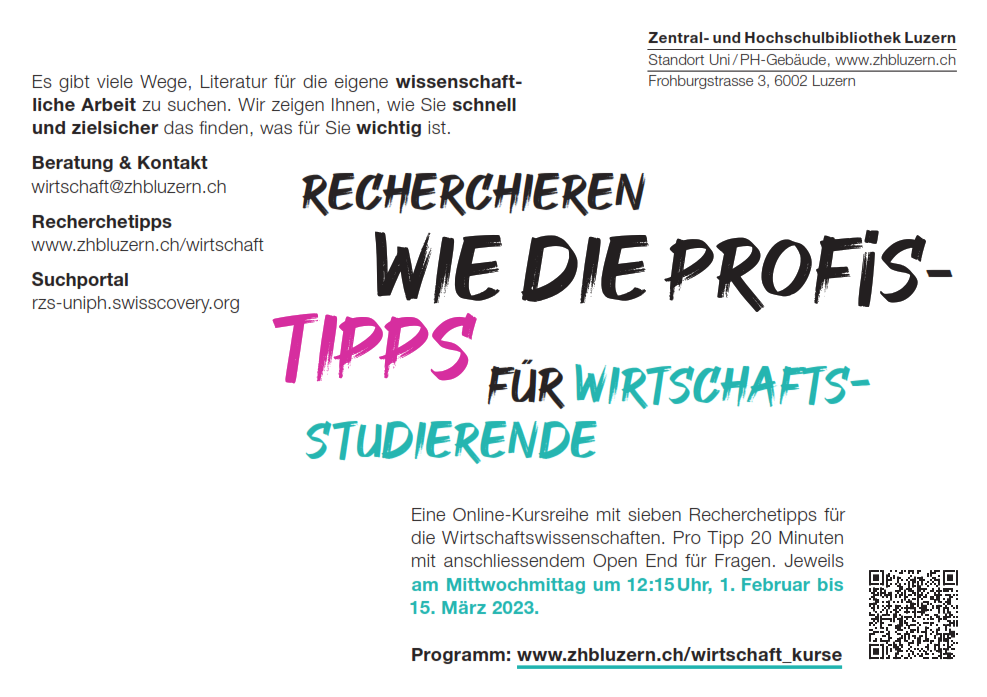 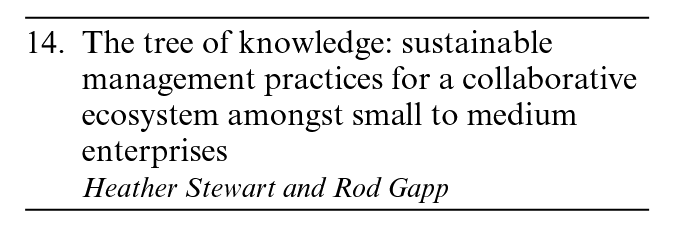 Tipp 5: Suchstrategien
https://libguides.oulu.fi/c.php?g=110917&p=718840
https://sprint.informationswissenschaft.ch/allgemeine-suche/suchstrategie/suchanfrage-formulieren/
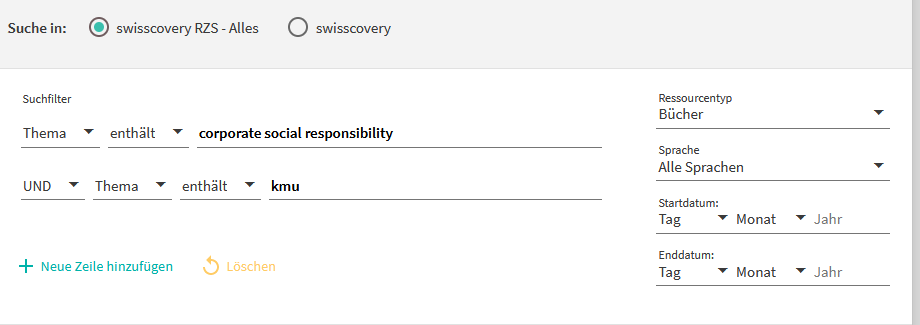 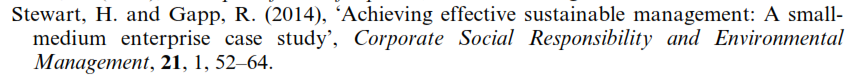 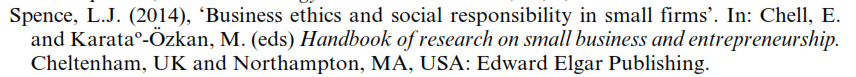 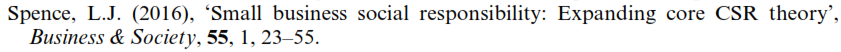 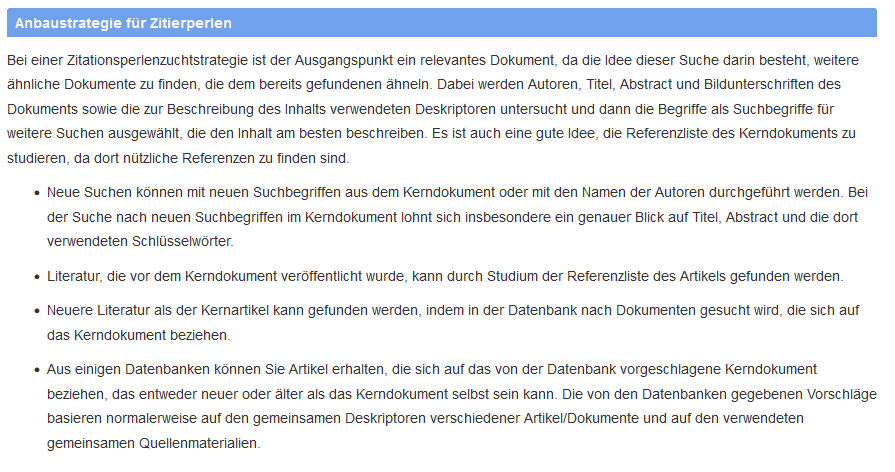 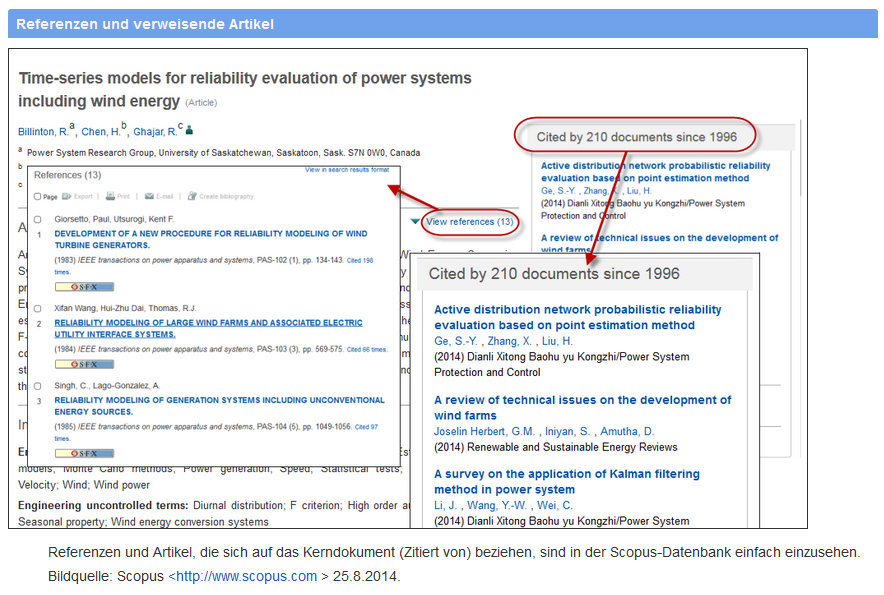 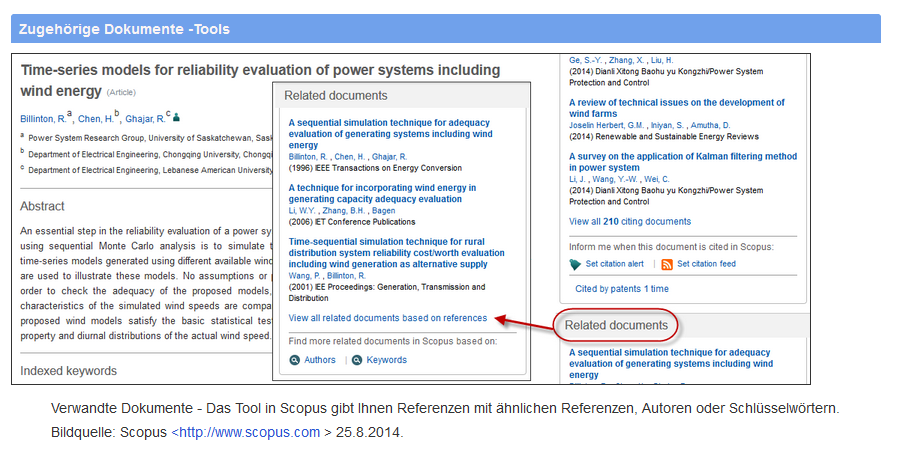 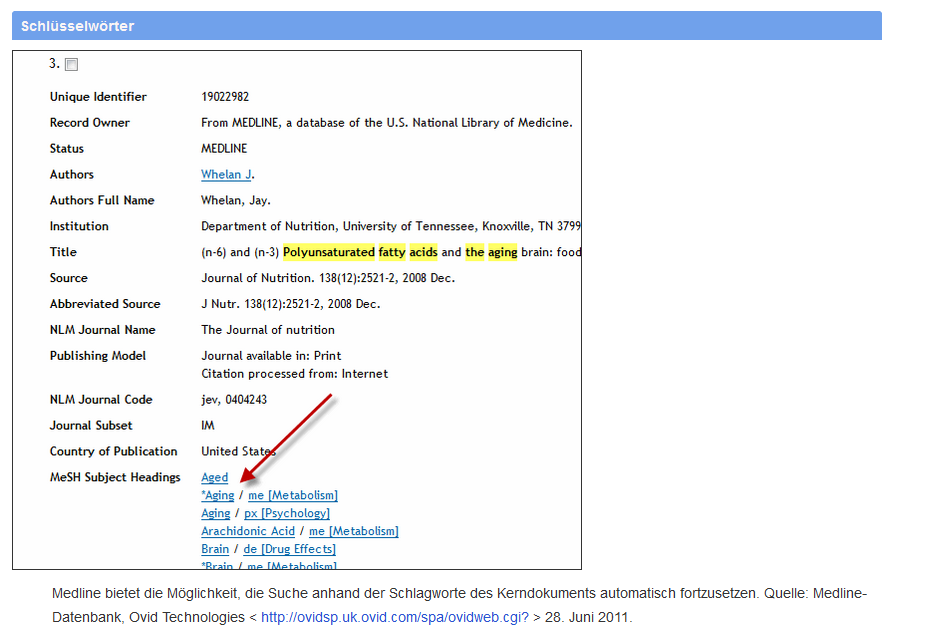